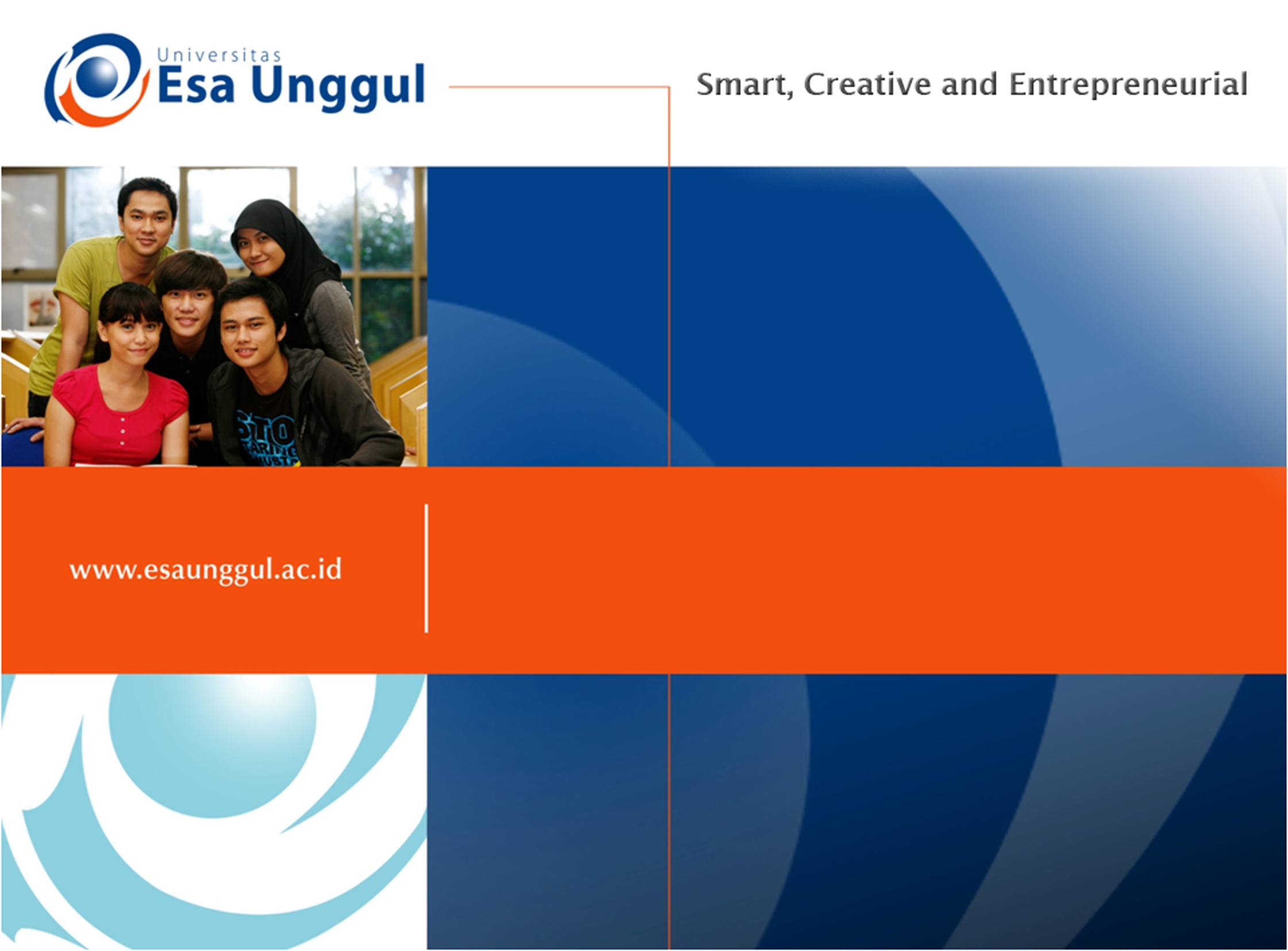 Quiz
Devi Angelaiana K